CIMNE DRAFT STRATEGIC PLAN:
Javier Bonet
Contents:
SWOT Analysis
Vision and aims
Research Strategy & Structure
Institutional and International relations 
Attracting and Developing talent
Technology transfer
Consultation Questions
1
CIMNE Today – SWOT Analysis
2
CIMNE Today – SWOT Analysis
3
CIMNE Today – SWOT Analysis
4
CIMNE Today – SWOT Analysis
5
CIMNE: Future vision and aims
A world leading centre of impactful research in computational mechanics and engineering simulation capable of: 
Developing a world leading programme of scientific research in the next generation computational mechanics technologies to solve current and future societal challenges
Attracting and developing world leading talented researchers 
Attracting and efficiently managing financial resources
Enhancing our national and international profile and relationships with institutional partners UPC, CERCA, IACM, ECCOMAS, UNESCO and build new ones
Facilitating the transfer of novel technologies into new or existing companies
6
Research strategy and structure
Institutional and international relations
CIMNE Strategic Plan - components
Financial sustainability
Attracting and developing talent
Technology Transfer
CIMNE Tecnologia Strategy
7
Research strategy and structure

Summary:

Objectives
Thematic focus
Methodological toolbox
Research structure: groups & units
Questions
8
Research Strategy and Structure - Objectives:
To identify priority research themes according to current and future needs of society
To establish key technologies and methodologies in which to develop international competitiveness 
To consolidate a structure of research groups and innovation units that are aligned to our themes and technologies and have critical mass to be impactful and financially sustainable
To establish clear expectations and targets at individual, group and Centre level
9
CIMNE research themes aligned with stakeholders
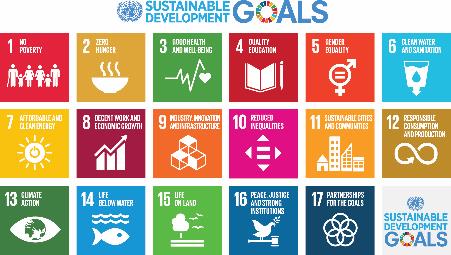 17 UN SDGs (ODS in Spanish)
5 EU Missions (Climate, Cancer, Ocean and Waters,Cities, Soils) [ERC Panels PE1-PE6-PE8-PE11-LS1-LS9…]
Spanish government: Líneas Estratégicas 
Salud (Nuevas Técnicas diagnósticas y terapéuticas); Seguridad para la Sociedad (Protección ante nuevas amenazas para la seguridad); Mundo digital, Industria, Espacio y Defensa (Modelización y análisis matemático y nuevas soluciones matemáticas para ciencia y tecnología & Materiales avanzados y nuevas técnicas de fabricación); Clima, energía y movilidad; Alimentación, Bioeconomía, Recursos Naturales y Medio Ambiente
Generalitat de Catalunya (Dept. Territori). Eixos transversals.
10
Transport and Mobility
Energy and the Environment
CIMNE Research Themes:
Climate Change Adaptation
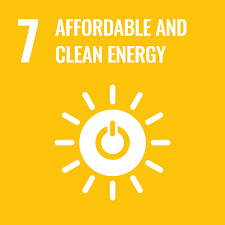 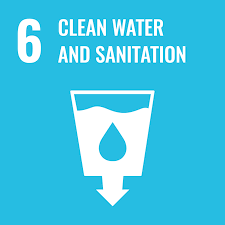 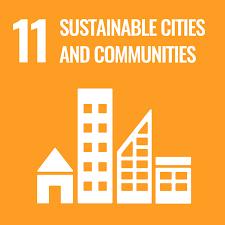 Industrial Processes
Health
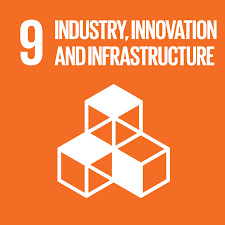 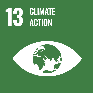 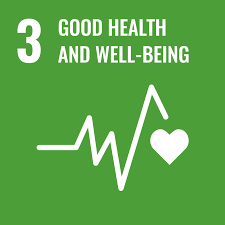 11
CIMNE Priority Themes:
Adaptation to climate change
Transport and mobility
Energy and Environment
Industrial processes
Health
Induced hazards assessment, risk of extreme events
Coastal/Floods/landslides protection
Infrastructure assessment and adaptation
Transport infrastructure
Urban mobility
Aerospace and vertical mobility
Naval transport
Automotive
Renewable energy 
Materials for energy
Fusion, Nuclear waste treatment
Energy efficiency and distribution
Water storage and distribution
Air and land contamination
Advanced and innovative manufacturing - Digital twins
Emerging materials - metamaterials
Smart construction
Patient-specific approaches
Modelling biosystems
12
CIMNE Research Methodologies:
Discretization techniques
Physical and mathematical models
Data driven models
High performance computing
Novel grid-based approaches
Particle and meshfree methods
Unfitted methods
Error assessment and adaptivity
Geometry and simulation representation
Constitutive formulations
Material models for multiphysics and multiscale phenomena
Novel variational formulations
Physics-Informed Machine Learning
Reduced-Order Modelling
Big data management
Uncertainty Quantification
Domain decomposition and pre-conditioning
Emerging architectures (e.g. Quantum computation)
New coding paradigms
13
Research structure
Revisiting current structure
Research groups and Innovation Units as basic elements, with different aims and expected outcomes.

Not directly included within Thematic areas 

To be classified as for Themes and Methodologies
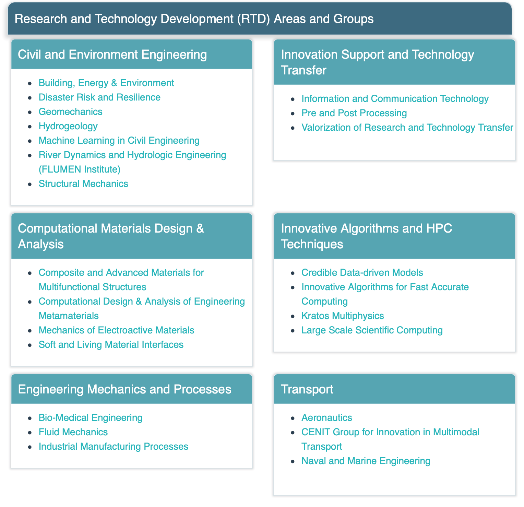 ?
14
Research group requirements
Expected accomplishments
Significant academic impact in terms of
Research outputs in leading journals
Citations
Participation and organization of congresses
Awards
Research Income from several of:
ERC, EU-Thematic calls, EU-MSC Doctoral Networks,…
Generacion Conocimiento, Retos,… 
Industry…
Engagement in societal impact in terms of
Innovation, TT, Research valorization and commercialization
Dissemination and outreach
Composition and focus

At least one senior researcher, preferably two or more
Critical mass: more than 2 doctors
Stable and financially sustainable
Strongly aligned with CIMNE priority themes and technologies
15
Innovation unit requirements
Expected accomplishments
Significant societal impact in terms of
Innovation & TT with significant and sustained income
Industrial engagement and income
Research valorization and commercialization
Dissemination and outreach
Awards
Academic presence through (possibly in collaboration with research groups):
Research outputs
Contribution to research income
Composition and focus

At least one senior researcher or staff scientist (Senior Innovation Officer), preferably two or more
Critical mass: more than 3 members
Stable and financially sustainable
Strongly Aligned with CIMNE priority themes
16
Questions – Research Strategy:
Are the identified priority themes correct? (add, amend, remove)
Are the technologies and methodologies correct? (add, amend, remove)
Is the differentiation between Research Groups (RG) and innovation units (IU) useful? Should we use a different terminology?
Are the definitions of RG/IU, in particular critical mass correct?
Are the expectations for RG/IU correct? 
What are the Key Performance Indicators that should be measured
Anything else
17
Institutional Relations & Funding 

Summary:
Objectives
Relations with UPC
Relations with Generalitat
International presence 
Funding 
Questions
18
Institutional relations & funding - Objectives:
To have a close and mutually supportive relationship with UPC
To have a close and supportive relationship with cognate departments of the Generalitat
To raise levels of core funding (in kind from UPC and in cash from Generalitat) to ensure financial stability and sustainability
To consolidate our international presence and enhance further our profile through leadership and participation in learned societies
To consolidate and enhance our congress activities
To increase the amount of competitive funding attracted to CIMNE
19
Institutional Relations with UPC (strategy for the coming 5-10 years)
Reasons to convince UPC about benefits provided by CIMNE
Large scientific production of CIMNE staff and affiliated PDIs adding to UPC reputation
Large number of PhDs registered at UPC and financed by CIMNE
Access to funds that wouldn’t be provided to UPC like SO, or Contracte Programa provided by Departments of Territory and Industry of GENCAT. 
International recognition of CIMNE as a UPC entity
Effective TT through CIMNE
Develop Agreement CIMNE-UPC (and eventually GENCAT) defining:
In-kind contributions of UPC to CIMNE including affiliated personnel, renting of spaces, access to UPC facilities, etc.
Teaching activities of CIMNE staff in UPC
Affiliation of CIMNE staff to UPC appearing in all CIMNE publications
Formal participation of partially affiliated UPC staff in CIMNE European Projects
Engage senior administrative staff through revised Executive Commission
20
Institutional Relations with UPC (Strategy for the coming 5-10 years)
Support and encourage UPC staff to affiliate to CIMNE based on:
International recognition through profile of CIMNE
SO and CERCA recognition
International networking
Enthusiastic and experienced administrative support
Supporting environment for research training and dissemination (cafés de CIMNE, seminars,…)
Access to SO, CP funds through thematic priorities
Expectations for UPC staff affiliated to CIMNE
Income generation and financial accountability
Scientific excellence commensurate with CIMNE international profile
Alignment to CIMNE priority themes and technologies
Contribution to SO and CERCA programmes
Contribution to the research environment  (cafés de CIMNE, seminars,…)
21
Institutional Relations with GENCAT (Strategy for the coming 5-10 years)
Develop Agreement CIMNE-GENCAT
To ensure that research themes are aligned with Generalitat priorities
To increase core funding up to a 30% of CIMNE total budget
To increase contribution from the three GENCAT Departments linked to CIMNE:
Territory 2 M€
Industry 1 M€
Universities & Research 1 M€
To dedicate part of core funding to attract international talent as CIMNE Staff
To increase the ratio of CIMNE staff vs staff affiliated from UPC
To better engage Senior administrative staff through revised Executive Commission
22
Institutional International Relationships
Extensive use of CIMNE’s Scientific Advisory Council by setting up specific task & finish subgroups 
To enlarge the number of international networks in which CIMNE is involved (IUTAM, SIAM, …)
To set up Joint Labs with different Universities (University of Swansea, Università degli Studi di Pavia, Politecnico di Milano, TU Braunschweig, Technical University of Athens, …) and to use them as a platform for European Projects, in particular MSC-DN´s
To enhance activities  of CIMNE Classrooms and better exploit network
To consolidate our Congress activities and ensure their financial sustainability
23
Actions Related with Funding
To set up an Industrial and TT Advisory Council
To organize specific sessions with selected IPs related with specific funding opportunities
To provide more targeted funding information to IP´s
To attract staff to CIMNE with strong funding track records and expectations
To ensure that research groups have stable tenured leadership (CIMNE staff or UPC affiliated) 
To distribute CIMNE funds according to transparent and agreed methodologies
To assist and improve the monitoring of income and deployment of resources by groups/units, ensuring their financial health and sustainability
24
Questions – Institutional Relations
Have we correctly identified UPC/CIMNE relationship priorities?
Comments in relation to UPC staff affiliated to CIMNE
Are the expectations in relation to GENCAT reasonable?
Comments in relation to attracting more external competitive funding
Comments in relation to enhancing international relationships
What KPI´s should we establish and target?
Anything else
25
ATTRACTING & DEVELOPING TALENT – Research Careers at CIMNE

Summary:
Objectives
Attracting talent
Improving gender balance
Enhancing training for researchers
Developing career pathways
Questions
26
Attracting and developing talent - Objectives:
To establish CIMNE as a leading destination of choice for senior and junior researchers in the field of numerical methods and computational mechanics
To improve the gender balance of researcher community
To develop an comprehensive programme of research training
To establish clear and comprehensive career pathways for academic research and innovation
27
ATTRACTING TALENT - Actions
New landing page in CIMNE’s web site where we explain:
Why is working in CIMNE attractive (what we offer apart from the position itself)
https://www.cimne.com/m3382/join-us/why-work-at-cimne
Clear explanation of open positions
https://www.cimne.com/m3455/join-us/job-offers
Clear view of existing funding grants and scholarships for joining CIMNE
https://www.cimne.com/m3449/join-us/career-opportunities

Increase effort when disseminating open positions, using social media (LinkedIn, Twitter), CIMNE’s web site, Euraxess and Research Gate.
28
ATTRACTING TALENT
Special actions to attract Senior Talent:

CIMNE’s Managing Board should study in which areas CIMNE needs to incorporate senior leadership and approach candidates directly
Foster the engagement of senior leaders, specially through ICREA. There should be one CIMNE applicant in each ICREA (Engineering) call

Special actions to attract Junior Talent:

New actions: open on-line sessions to explain to future PhD why joining CIMNE would make the difference: explain our research challenges. Sessions to be organised before deadlines for funded fellowships calls. The recording of these sessions could be uploaded in the landing page for Join us at CIMNE’s web site.
Preparing a roll-up for dissemination of junior (or even senior positions) in CIMNE conferences.
29
WELCOMING NEW RESEARCHERS
Our Welcome Strategy needs to be improved. New special actions to welcoming new researchers:

Initiate a social programme that could include: sports, mindfulness, off-site activities, among others. To be further discussed.
Start a mentoring programme, where PhD students of last year accompany new students. We should open an internal call to select the mentors and decide how we remunerate them.
Support arrivals of new researchers: picking them at the airport, help with accommodation, guided tours of the campus and CIMNE’s premises, assistance with legal/administrative procedures (NIE, registration, banks, etc.), among others.
30
IMPROVING GENDER BALANCE
Special actions to attract women researchers:

Specially inviting women researchers to participate in CIMNE’s open calls
Implement a new procedure involving HR dept in which all spontaneous candidates that arrive at CIMNE’s mailboxes will be answered and advised to visit the section Join us regularly. Besides, all female CV will be stored in a special file for further use. Email text to be revised. To be further discussed. Aim to have female applicants for every call.
Increase work balance measures: up to 2 WFH days, giving more flexibility to parents with children under a given age, etc. To be further discussed.
31
TRAINING FOR RESEARCHERS
We have designed a Training Programme for CIMNE researchers, from PhD to Full Research Professors:
32
Distinguished Research   Professor
Full Research Professor
Honorary
It may be remunerated (under a contract “Investigador Distingit”) if a funded project is granted to the Professor
PROFESSIONAL CAREER: ACADEMIC PATH
No subcategories
New figure
Associate Research Professor
ASSOC1
ASSOC2
ASSOC3
TENURE POSITION
Assistant Research Professor
ASSIS1
ASSIS2
ASSIS3
TENURE POSITION
33
Post Doc
PDOC1
PDOC2
PDOC3
PROFESSIONAL CAREER: ACADEMIC PATH
PhD Student
PHD1
PHD2
PHD3
Master Student
No sub-categories
Tenure positions will only be available for Associate and Full Research Professors
Tenure Positions will be supported by core funding, non tenured positions subject to project funding
Representatives of CIMNE SAC will be involved in the promotion of tenure research positions 
Re-consider/ adapt criteria for the scales in the Academic Path
Promotions and recruitment panels to have gender diversity
34
Senior Innovation Officers
PROFESSIONAL CAREER: NEW INNOVATION PATH
Includes former:
RENG1+
RENG1
STAFFSC1
Tenure positions will only be available for Senior Innovation Officers
Tenure Positions will be supported by core funding
Establish criteria to be applied for the scales for the Innovation Path. 
Same promotions panel as per academic path, which should include Senior Innovation Officer, SAC and gender diversity
Innovation Officers
TENURE POSITION
Includes former:
RENG2
RENG3
RENG4
STAFFSC2
STAFFSC3
Junior Innovation Officers
Includes former:
RENG5
RENG6
35
Questions – Attracting & Developing Talent:
Are the proposed actions to attract talent correct?
Are the actions to promote gender balance right and sufficient?
Is the training matrix appropriate?
Do you have any comments about the Academic career pathway?
Comments about promotions panel
Comments about the new “Distinguished Professor role and/or terminology?
Comments about the Innovation career pathway. Is the terminology correct?
What Key Performance Indicators should we measure and target?
Anything else?
36
Technology Transfer Strategy
Objectives
Technology Transfer model
Activities to support Technology Transfer process in CIMNE.
Technology Transfer policy and governance
Activities to increase CIMNE’s understanding of the market
Questions
37
Technology Transfer - Objectives:
To ensure that CIMNE maximizes the impact of our research in society
To promote all forms of technology based innovation 
To have robust mechanisms for making decisions to protect and exploit intellectual property
To ensure that CIMNE is well informed of stakeholder and market needs in relation to simulation technologies
To obtain appropriate financial returns from exploitation activities so that that they can be reinvested into research and innovation
To disseminate effectively our achievements beyond academic communities
38
CIMNE Science based innovation model
Ideas & needs. Challenges
Public funding for research and education
Taxes and financial returns. Jobs creation. Impact in the society.
Universities &
Research centres
CERCA
CIMNE
Spin-off companies & Start-up ecosystem
Industrial companies
Publications, dissemination of knowledge. Training and education. Trained professionals.
Incomes from product and services commercialization.
Market of goods and services
Basic and Applied Research
Science based products
Knowledge & Publications
Science based Spin-off companies offering products and services to market needs based on science.
Science based innovation
Technological Development
Public fundings & industrial support for development
Scientifical based Incubators
CIMNE Technology
Corporate innovation departments
Technological Centres
TECNIO
CIMNE
Public support for innovation. Venture capital and corporate innovation funds
Technology stock & Prototypes
Results applied to solve industrial needs. Prototypes. Applied science based know-how.
39
Technology Transfer alternatives
- No IP transfer
- Objectives achievement-based Incomes 
- Short term returns
- No additional investment needed
- No financial risks
- Low margin financial returns
Services
Pathways to transfer research and development results to the market
Training, consultancy services and personalized developments
- IP transfer to companies
- Usually should be combined with (1)
- Royalties based incomes. Business risk.
- Medium term returns
- Medium size investments
- Low financial risk
- High margin and Mid term returns generation
(2) Licensing
Technology transfer agreements
- IP transfer to companies
- Usually should be combined with (1) + (2)
- Incomes trough royalties and benefits
- Returns in mid and long term
- Medium / high investments are needed
- Higher financial risk
- Very high margin and financial returns
(3) Spin-off
Technology based spin-off companies
40
Activities to support Technology Transfer in CIMNE
(1) CIMNE’s Research and Development activities Impact into the society measurement.

(2) Technological surveillance and business opportunities detection.
Business development & promotion
Contract and project management
Quality and customers follow up
(6) Services
(3) Strategical analysis of technologies. 
Market assessment. Value proposition definition.
(9) Impact in the society traceability and evaluation. 
Customers relationship management. Development of new opportunities
License agreement negotiations
Promotion 
& licensees' detection
Agreement & 
customer 
follow up.
(7) Licenses
(5) Communication and dissemination activities
(4) Selection of tech transfer alternatives and marketing plan
With the support of CIMNE Technology
Business plan validation. Company creation.
Support to the company growth. Exit negotiations
Partners and investment development
(8) Spin-off
41
Technology Transfer policy in CIMNE
- IP and patents property 
- Exploitation rights 
- Economical returns distribution
- Consideration of the CIMNE and UPC agreement
- Rights over the IP and Patents of the research staff
- Procedures to license technology to companies
- Procedures to create spin-off companies
- Procedures to present patents
- Procedures to provide services to spin-off companies
Develop Document with the Technology Transfer policy
of CIMNE
42
Technology Transfer Committee
Formed by:

- Director of CIMNE
- Administrative Director of CIMNE
- Technology Transfer responsible
- External Technology Transfer expert

Functions:

- Define the IP and exploitation strategy of CIMNE
- Support strategical decision over technologies to be exploited 
- Make decision on IP protection needs and costs
- Define and control Technology Transfer agreements
- Define and control of services agreements between CIMNE and Spin-off companies
- Control de evolution of the Technology Transfer activities.
43
Industrial & Technology Transfer advisory board
Formed by:

- Technology Transfer responsible
- External Technology Transfer expert
- External industrial senior advisors from different industries and fields.
(public & private representing different target institutions related to CIMNE knowledge fields)

Functions:

- Advise on industrial relevance of CIMNE research and future industrial technology needs
- Advise on the market evolution and opportunities for CIMNE Technologies in the market
- Support the validation of business opportunities for proposed CIMNE Technologies
- Support business development processes and dissemination activities
- Detect new challenges from CIMNE’s potential industrial market
- Support the integration of CIMNE into the industrial ecosystem at national and international levels
44
Activities to increase CIMNE’s understanding of the market
Activities involving:

- CIMNE Management
- Technology Transfer responsible
- External industrial senior advisors from different industries and public bodies.
- Key Research staff from CIMNE

Implement Road Mapping Exercises with the objective of:

Match existing CIMNE’s technologies with target market needs and challenges
Increase the knowledge and understanding in CIMNE of the target industrial market challenges
Focus research and development strategy of CIMNE into future needs of the target markets
Spread the information and understanding of market needs inside CIMNE’s researcher's staff
45
Questions
Is the CIMNE model of TT (Cycle of Ideas) still valid and appropriate?
Have we identified the correct impact pathways and TT activities?
Comments on the composition and function of the TT Panel
Comments on the needs, composition and function of the Industrial and TT Advisory Board
Comments on Road Mapping exercises and potential participants
What KPI´s should we measure and target in relation to TT?
Anything else?
46
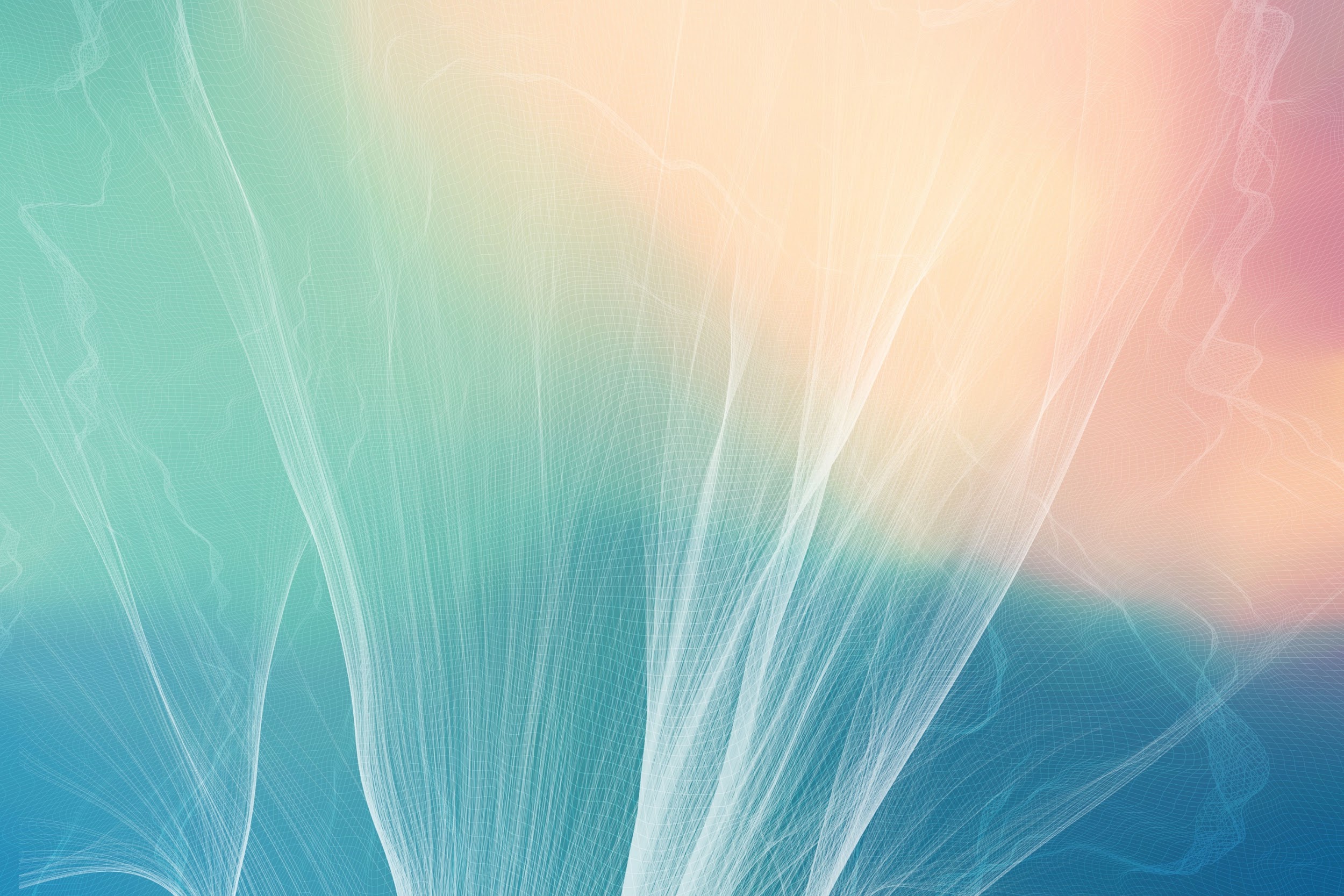 Strategic Plan questionsResearch strategy | Institutional relations & funding | Talent | Tech transfer
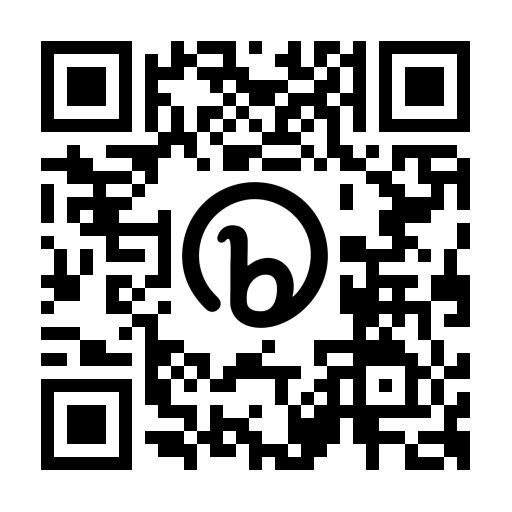 http://bit.ly/3OHZBAc
47